大雪の準備
株式会社 BCPJAPAN　代表取締役山口泰信
1
難易度が高い
レジリエンス認証
の制度が日本にあります。
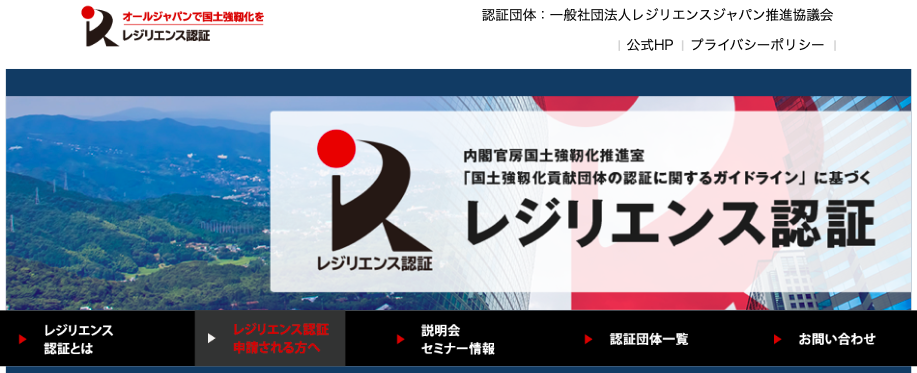 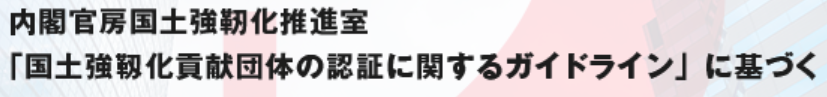 by　株式会社BCPJAPAN
2
[Speaker Notes: 最後に
BCPの策定より、簡単で行政からのメリットも用意されている
▼「事業継続力強化計画」へ中小企業は申請してください。]
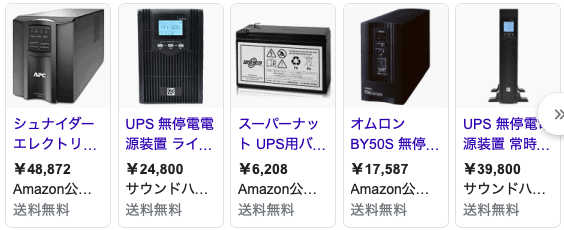 UPS ＝無停電電源装置
3
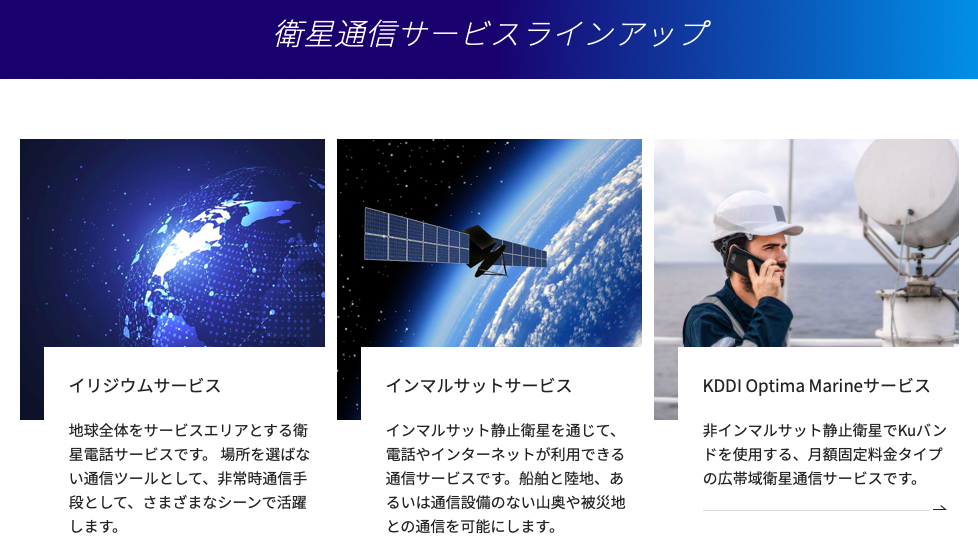 例：KDDIのサービス
コードリール（15m 30m 〇アンペア）
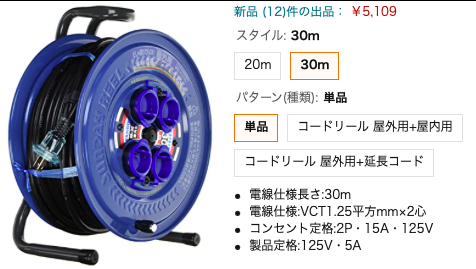 発電機　LPG＆ガソリン▼
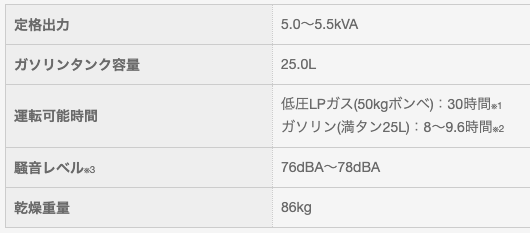 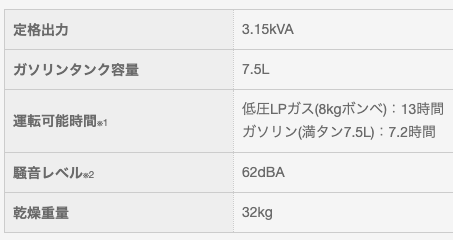 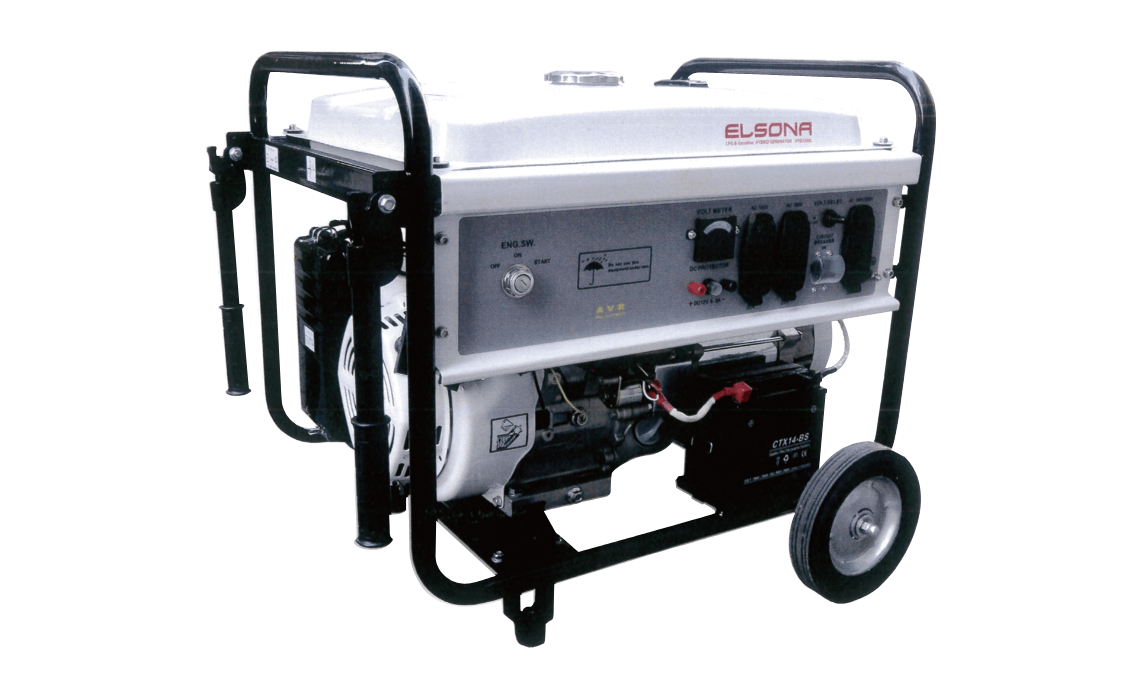 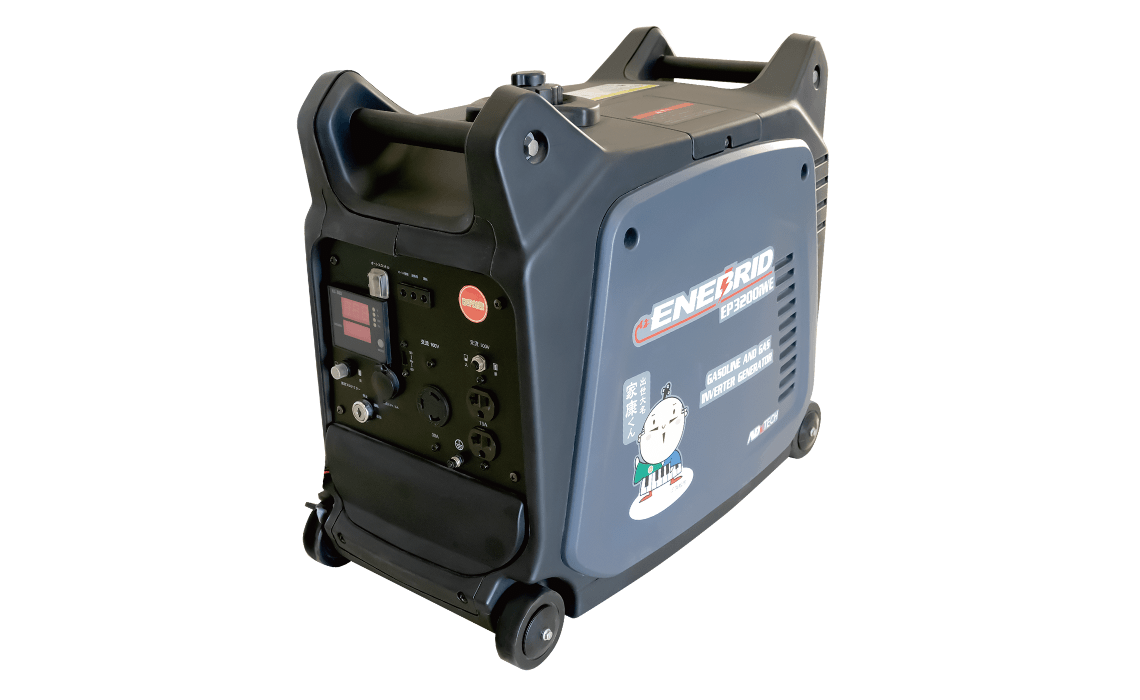 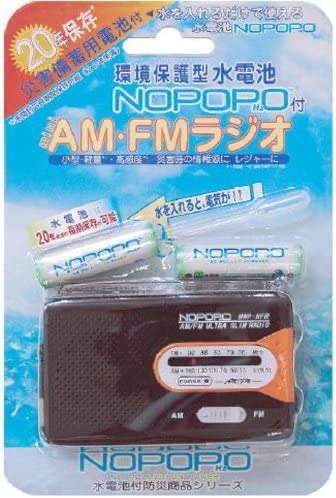 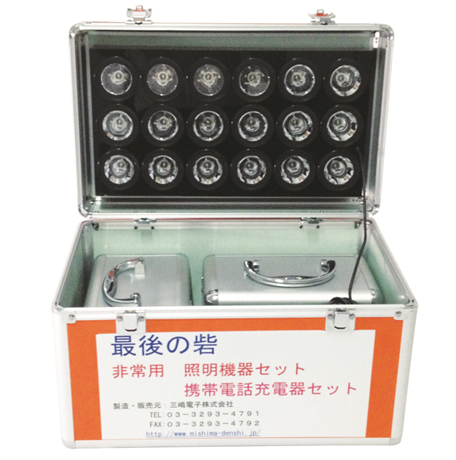 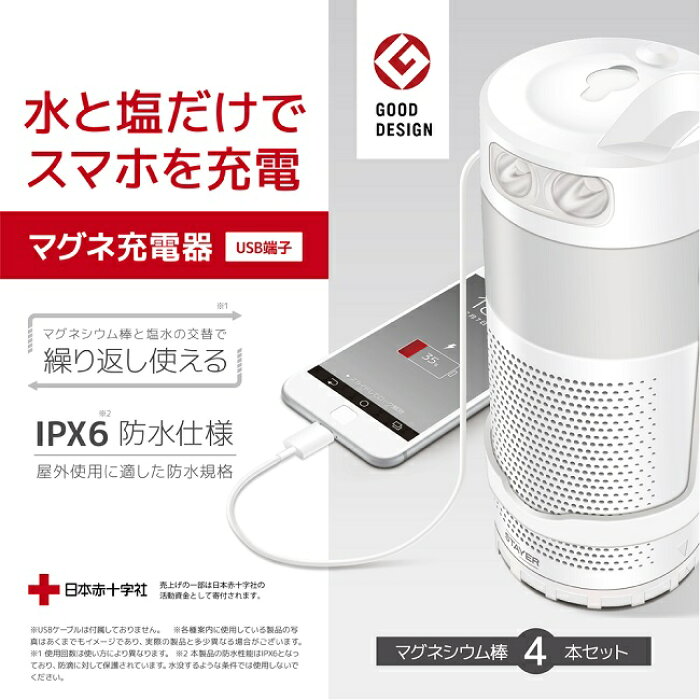 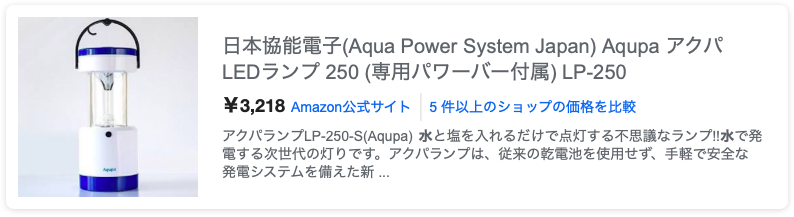 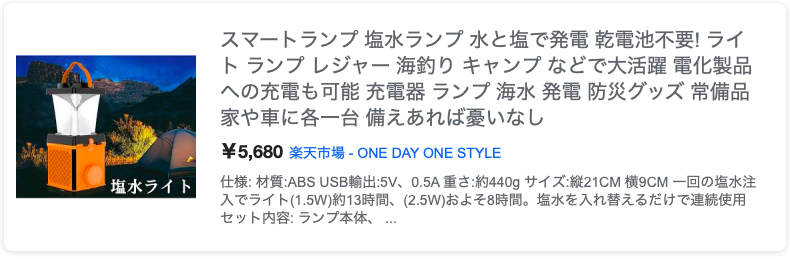 水発電
7
救急箱　止血と湿潤手当
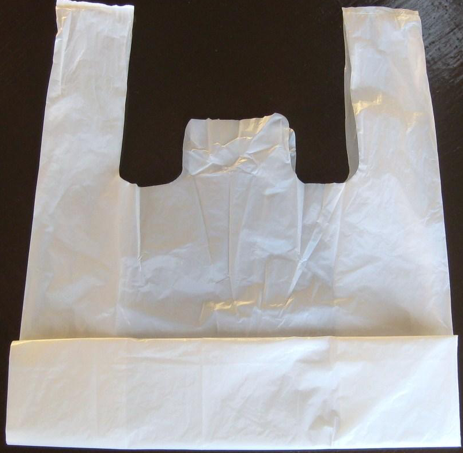 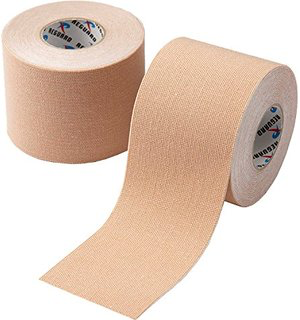 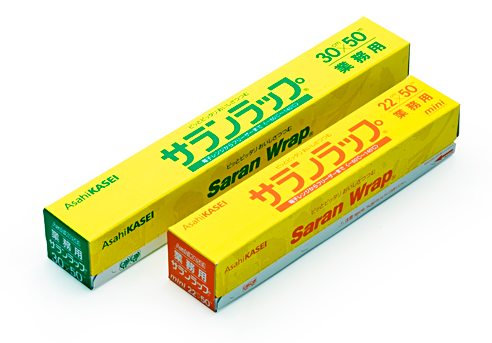 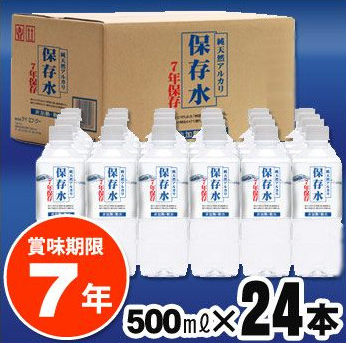 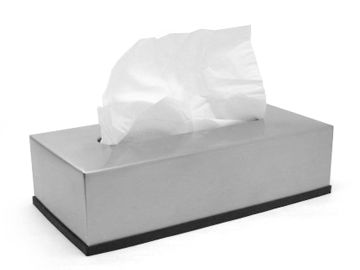 8
BCPJAPAN
湿潤療法
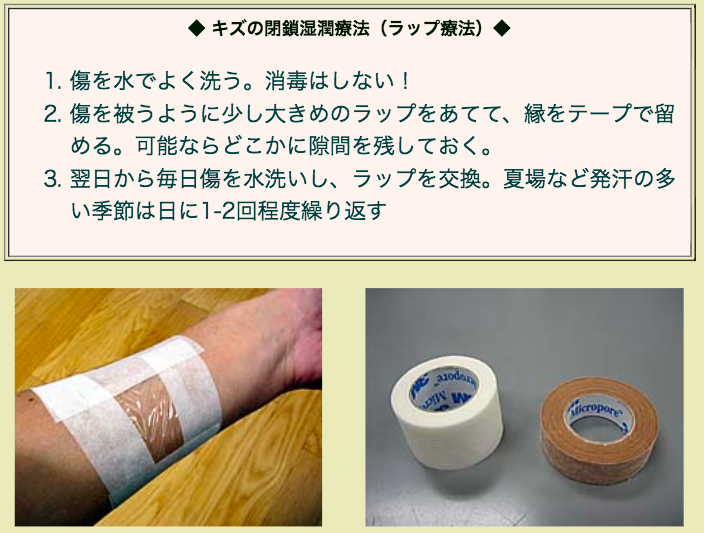 BCPJAPAN
9
水中ポンプ（ポータブル）
ツルミポンプはおすすめ
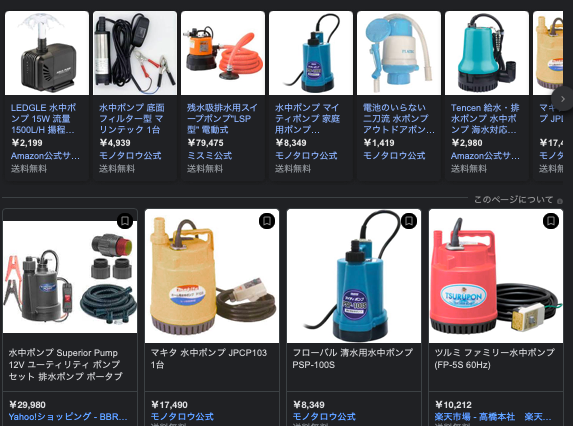 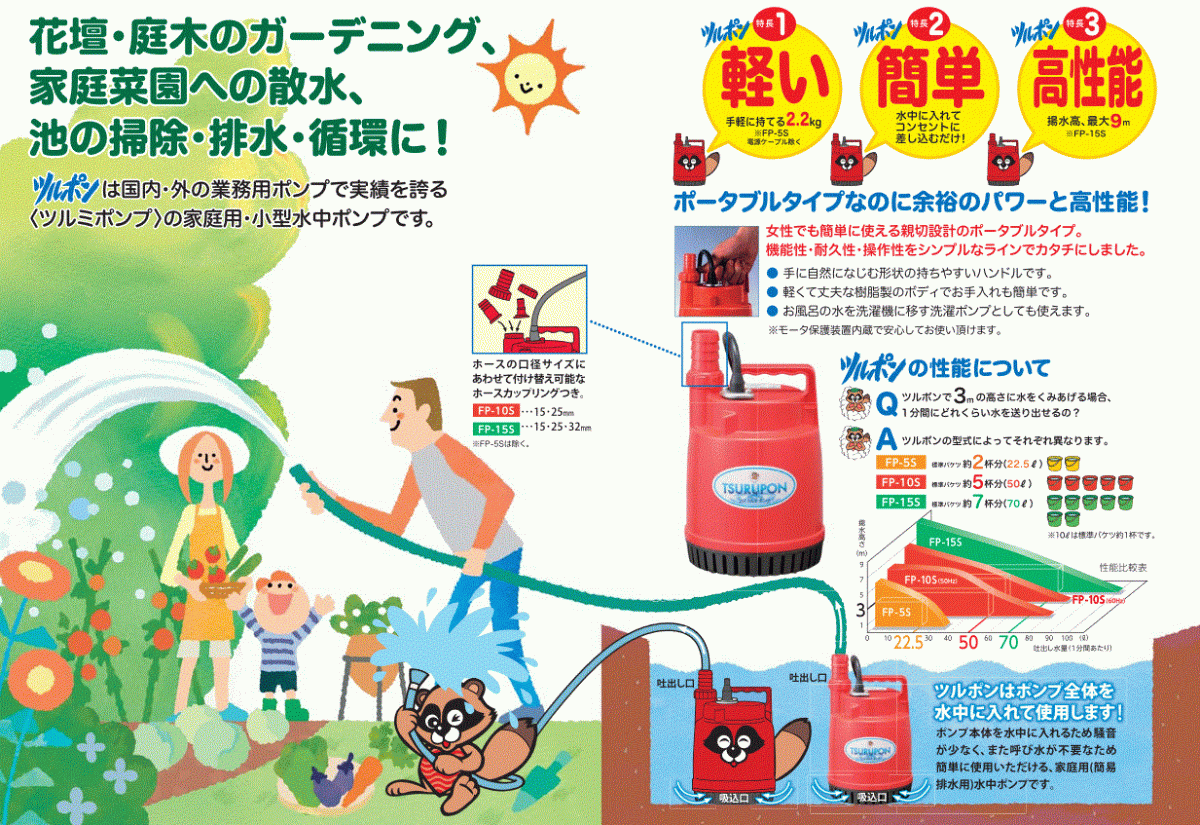 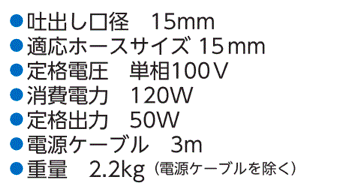 スプレー（エアゾール式）消火器
丸山製作所 エアゾール式簡易消火具 火消しスプレー
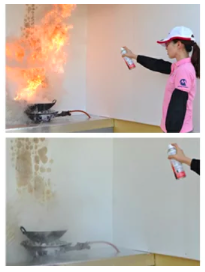 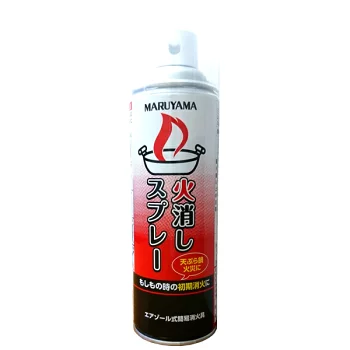 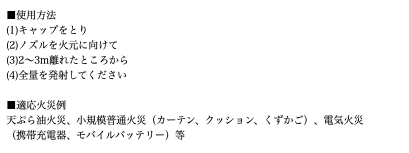 コールドファイヤー（アメリカ製）
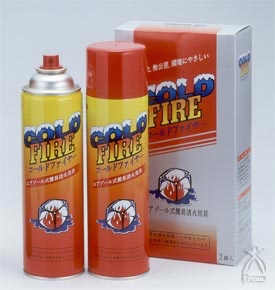 動画（米製）
粉末消火器よりも圧倒的な威力の強化液消火器
Youtube動画
粉末消火器　VS　強化液消火器
15
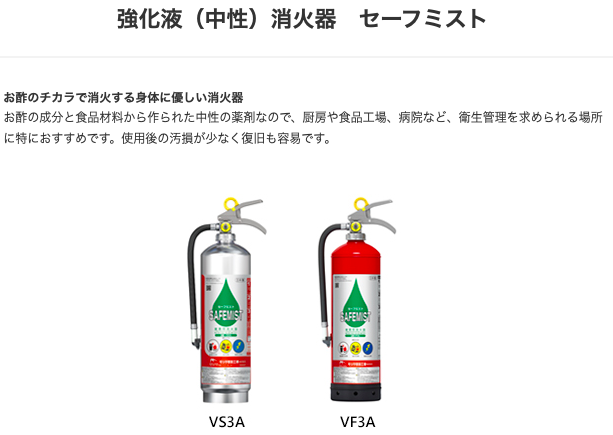 ▼
家庭用　酢　消火器
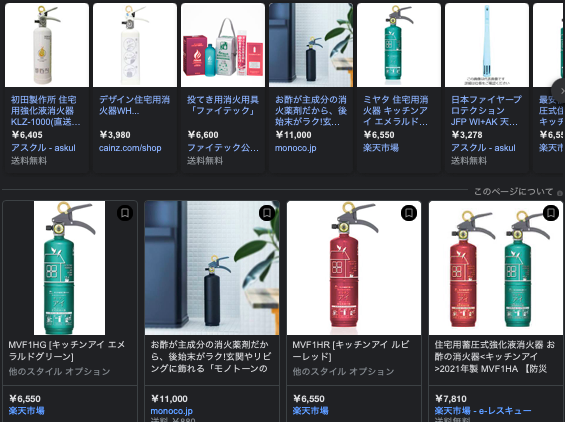 災害対策 炊き出し 臨時釜 ご飯 ステンレス製 大量の炊き出し可能！ＬＰガス・薪兼用）
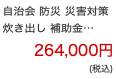 釜入水量：51リットル
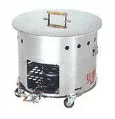 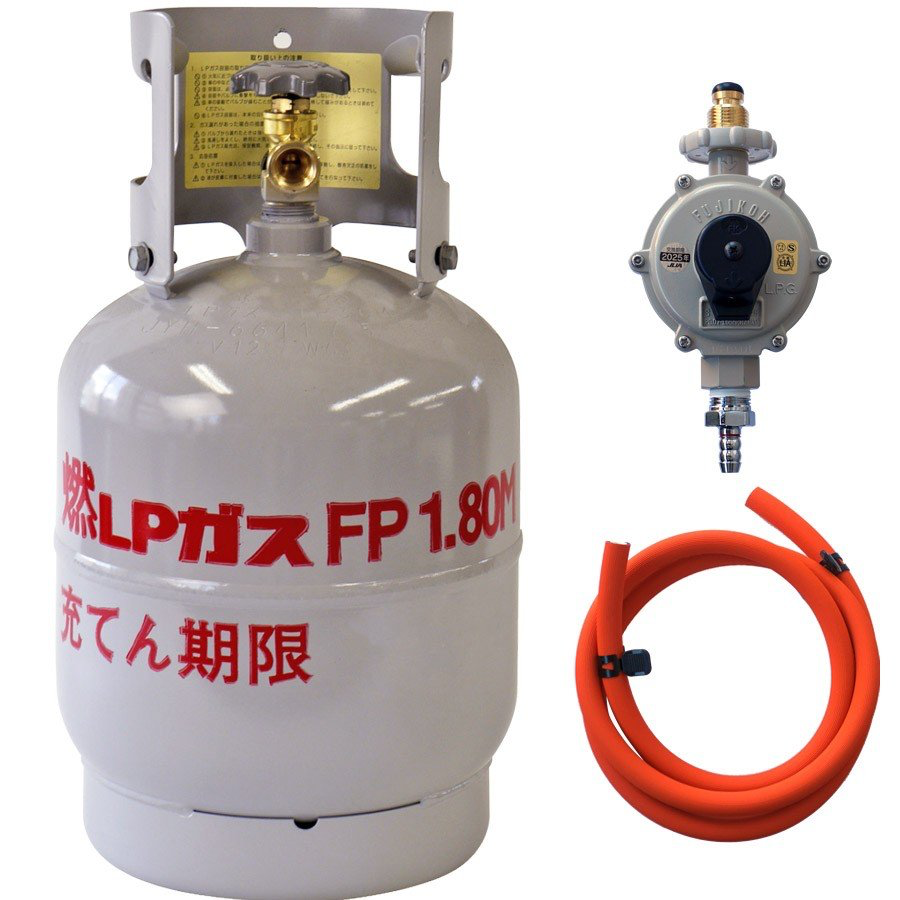 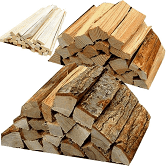 煮炊きものができる釜（薪式）
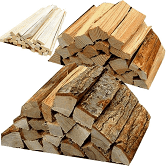 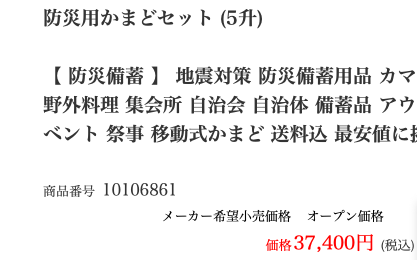 水入量:22L
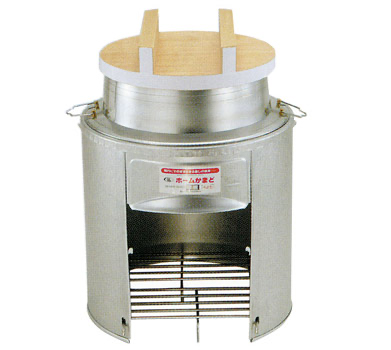 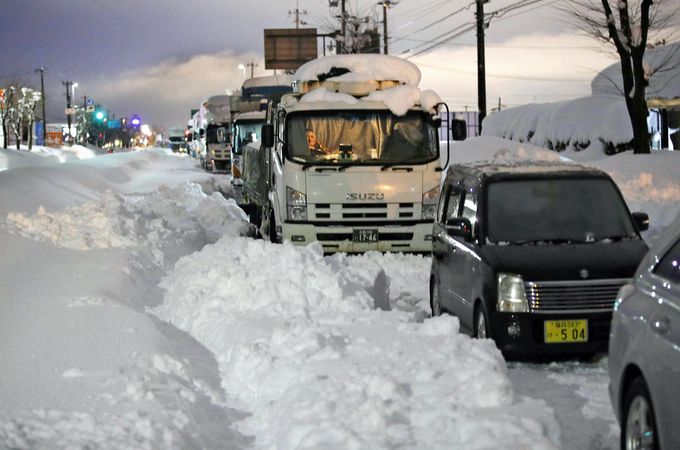 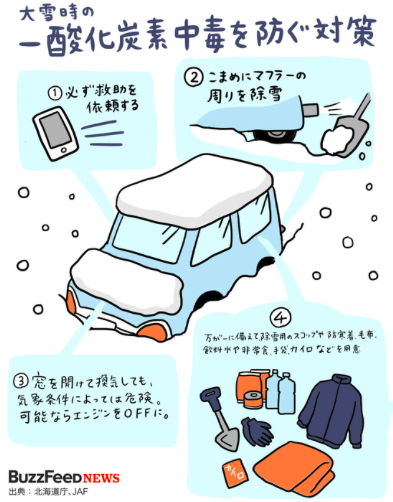 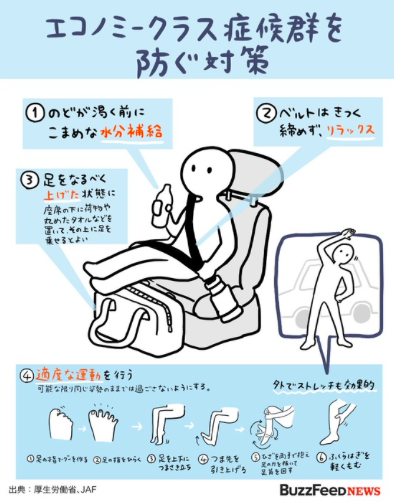 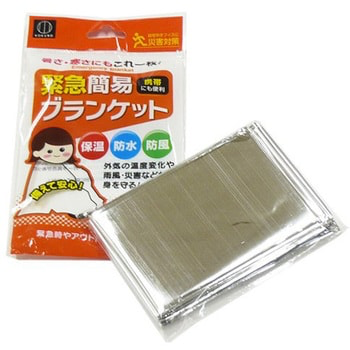 ブランケットサバイバルシート
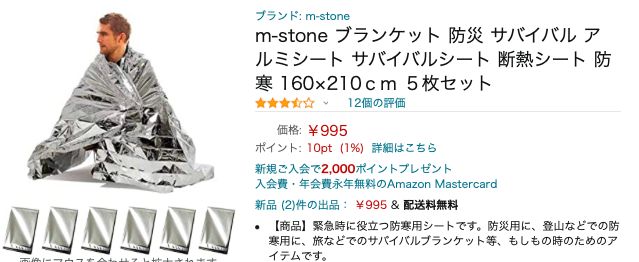 車用トイレ
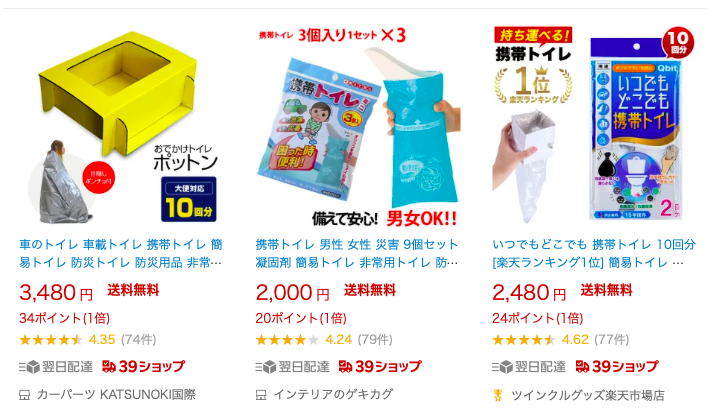 牽引ロープ　2,000円〜15,000円
豪雪の時も大活躍
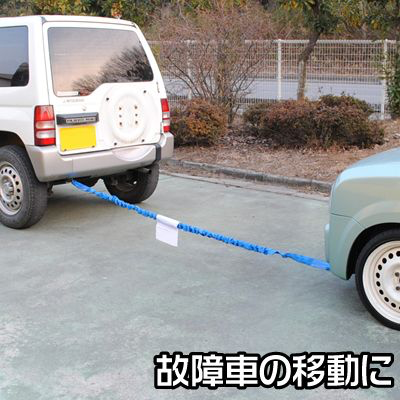 24
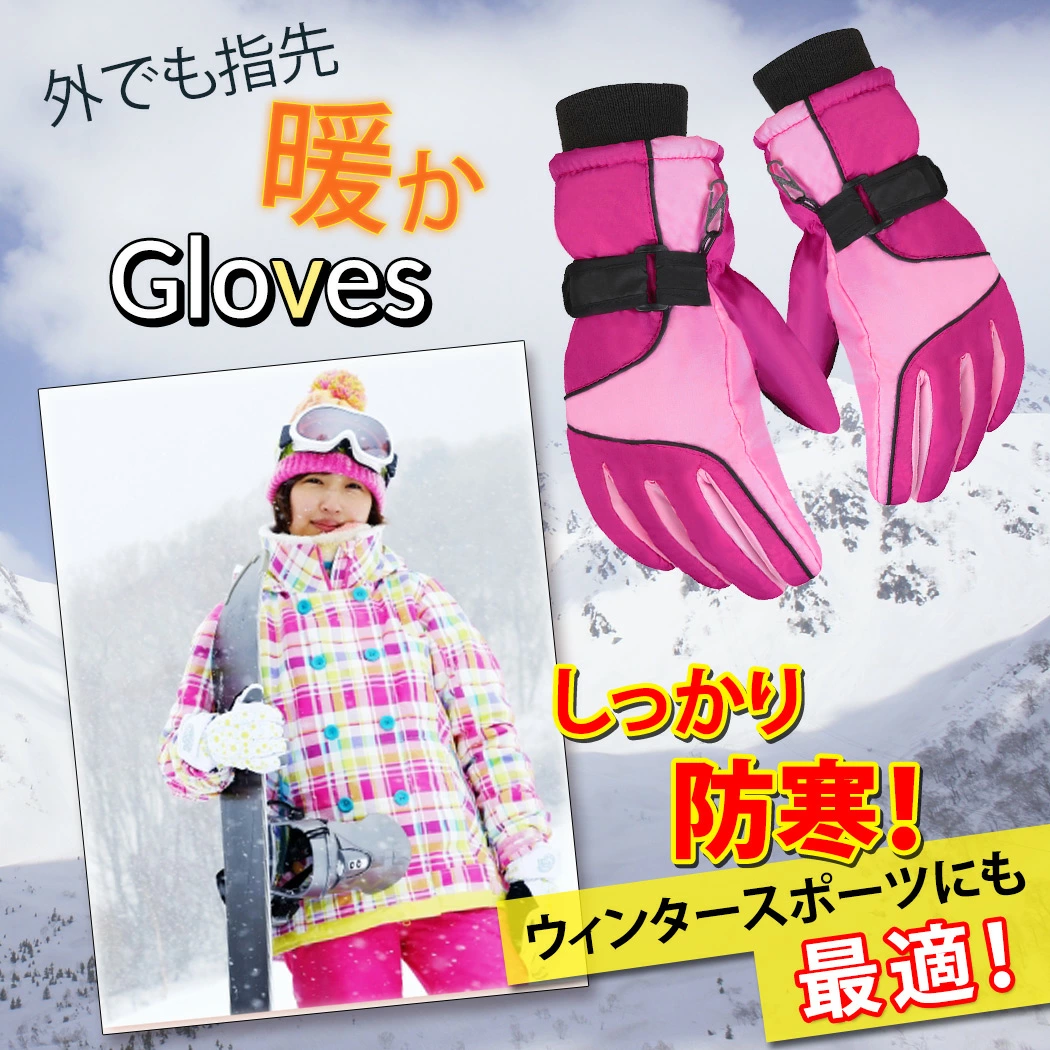 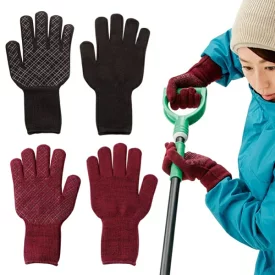 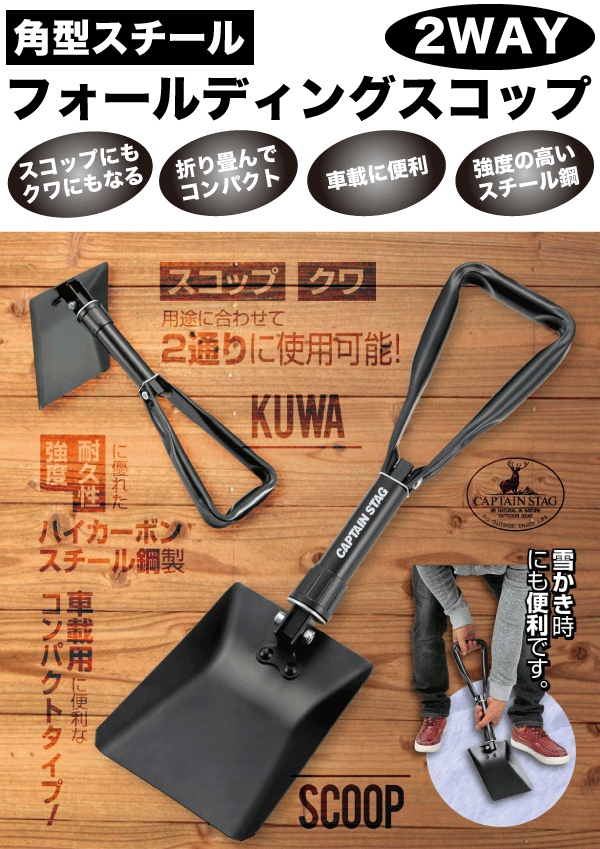 雪かき　車載用　スコップ
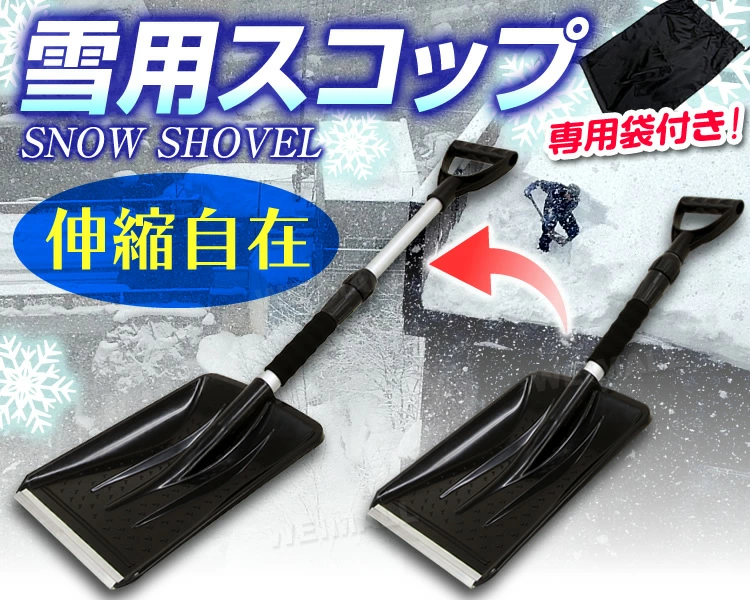 車ガラスカバー
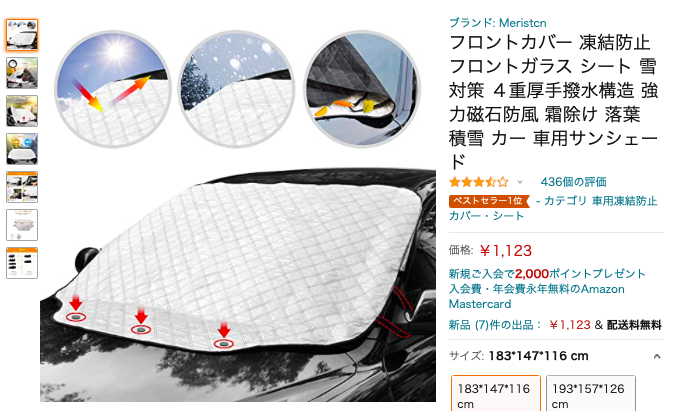 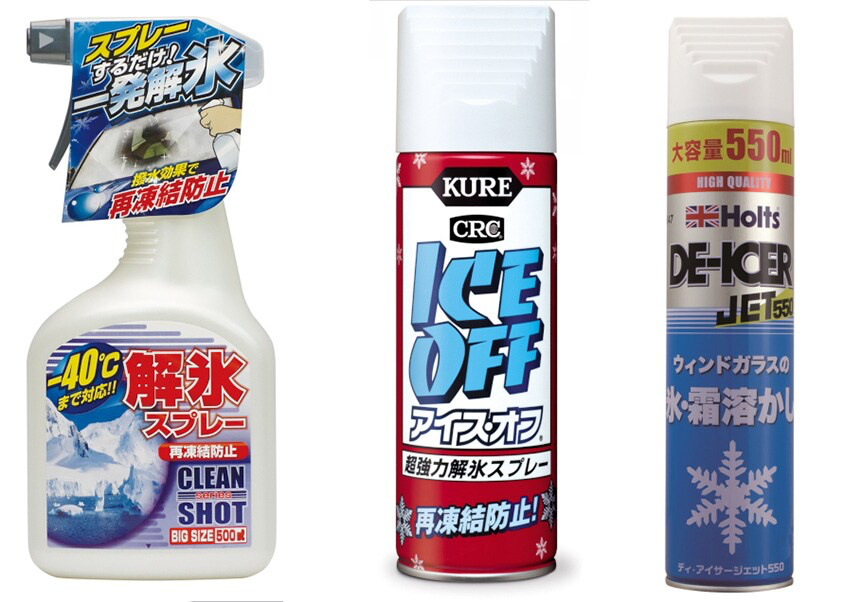 寒冷地用ウォッシャブル液
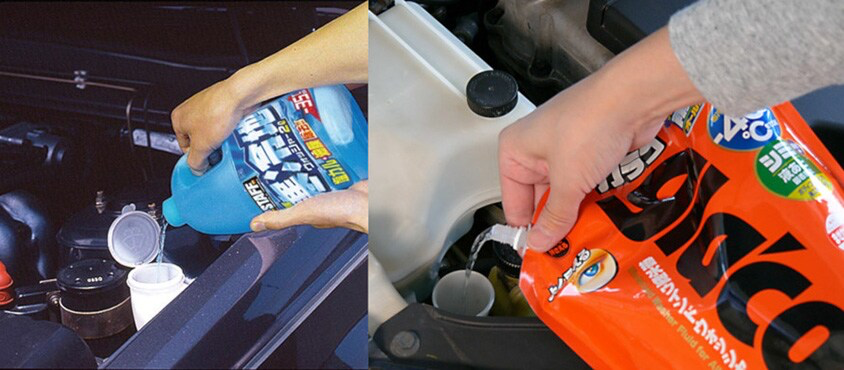 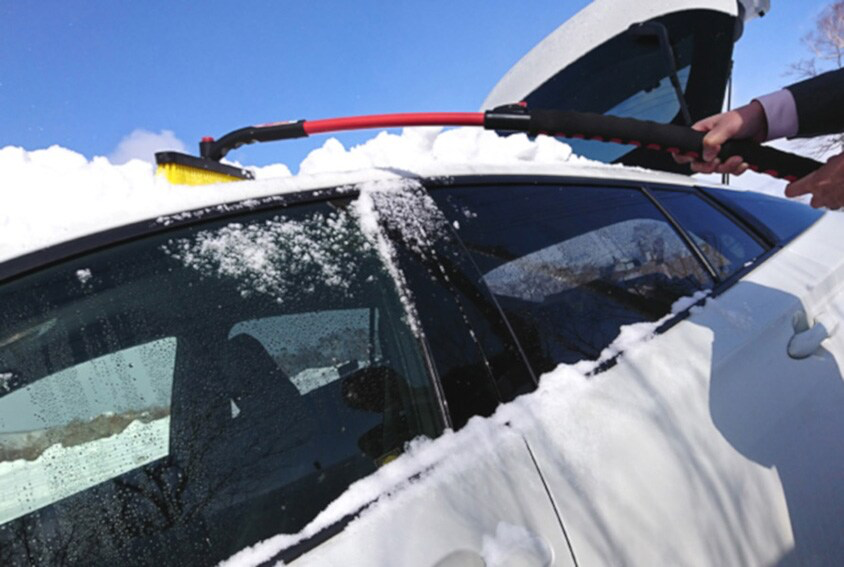 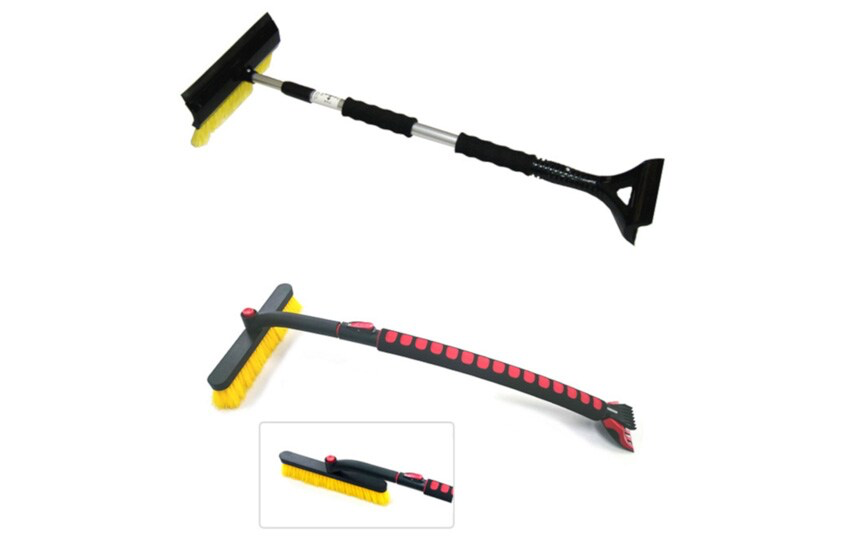 アームが伸びるタイプ
悪路からの脱出装置
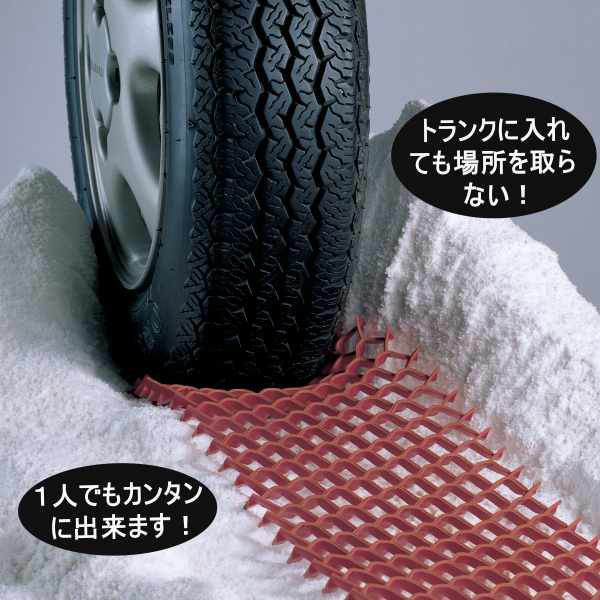 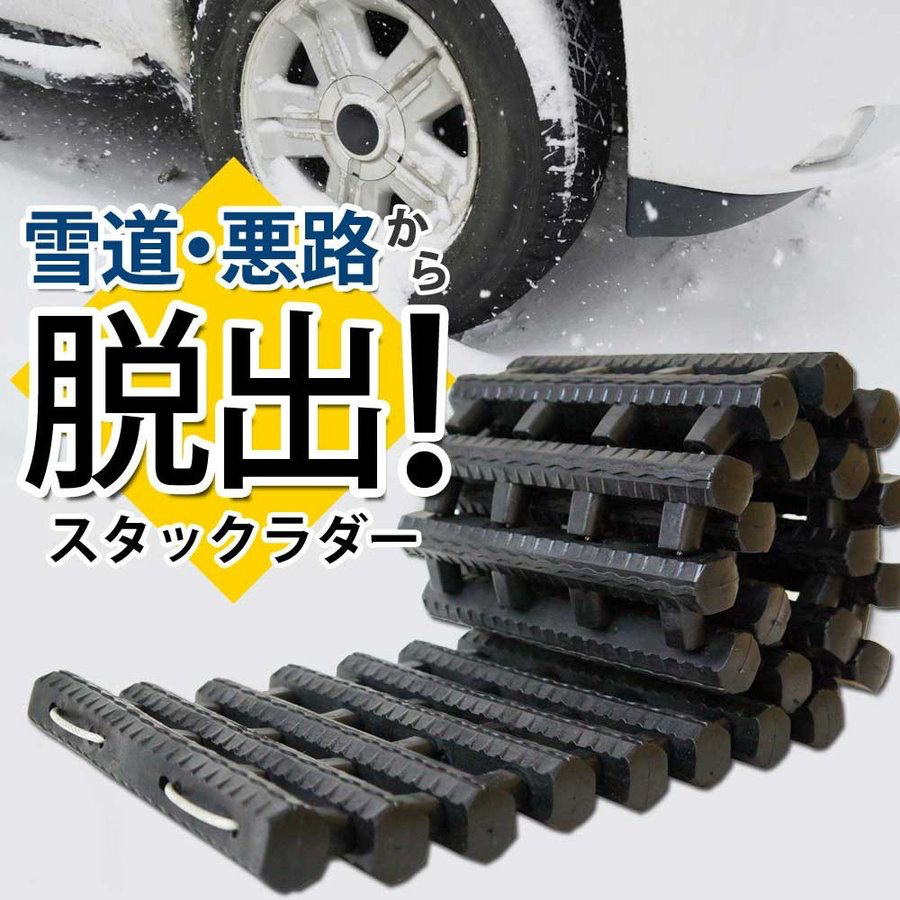 悪路からの脱出装置
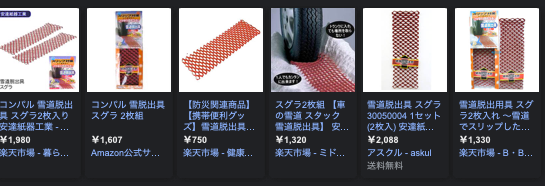 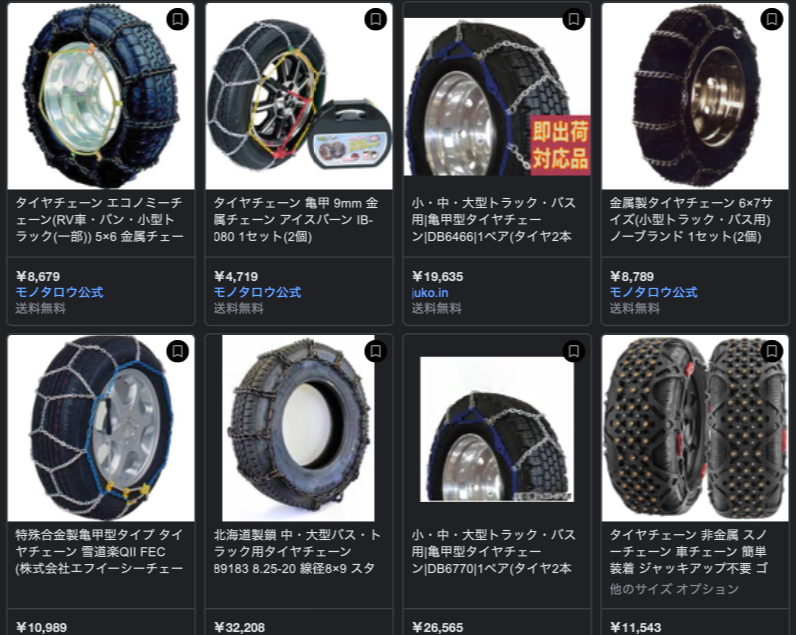 窓割りハンマー
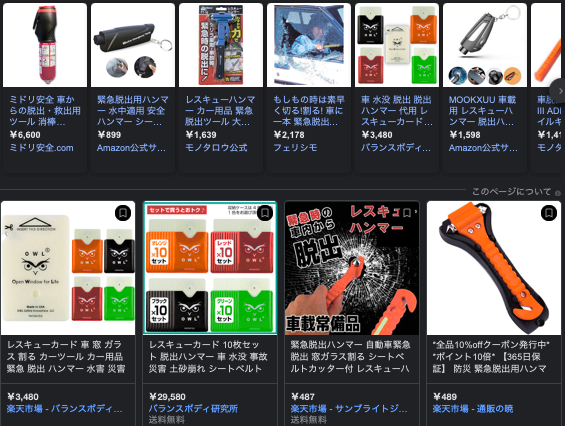 トイレで困るから
車両の常備品水500cc２　クッキー２袋　ティッシュ２　ビニール袋
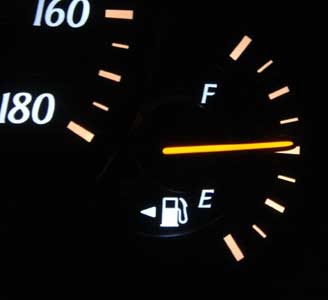 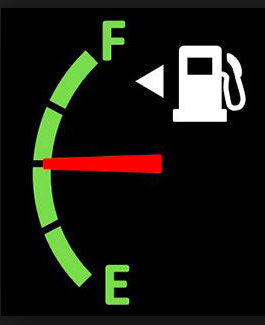 テプラで貼っておこう
←ここで補給→
36
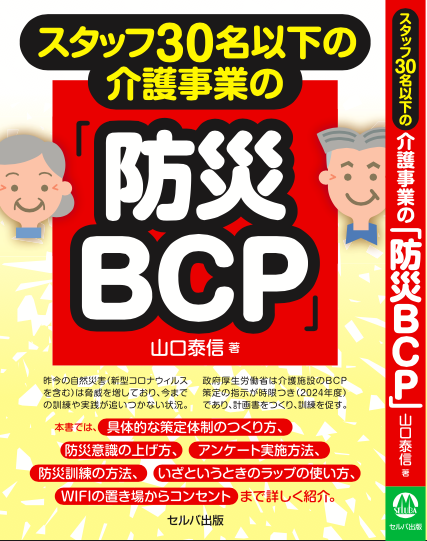 ありがとうございました
スタッフ30名以下の介護事業の「防災BCP」12月31日より
amazonで購入可能株式会社BCPJAPAN 代表取締役山口泰信